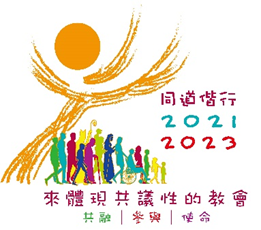 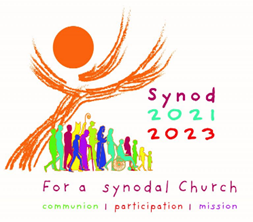 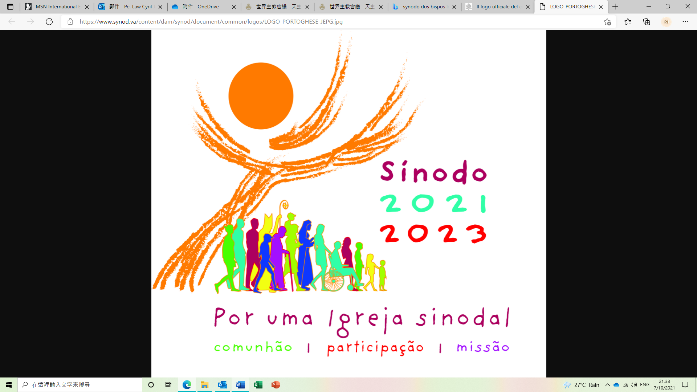 世界主教代表會議 - 教區諮詢階段Synod of Bishops – Diocesan Consultation Phase工作會議 Coordination Conference 16/10/2021 16:00 @主教公署Paço Episcopal
官方網頁(外文)Synod Official Webpage (Eng, Ita, Esp, Port, etc): www.synod.va  
教區專題網頁(中文)Diocesan Special Webpage (Chinese): www.catholic.org.mo/list-252 
意見收集電郵Email for collecting consultation results: synod2021@catholic.org.mo
WHAT?
-說明共議精神是今回全球主教代表會議的核心觀念，
是梵二教會改革的期望 



To illustrate that synodality is the core concept of this Synod, 
the expectation of the reform of the Church of Vatican II.
世界主教代表會議的目標main objectives：
- 回顧聖神曾如何藉着歷史帶領教會的進程，而今天又召叫我們一起成為天主之愛的見證人；
recalling how the Spirit has guided the Church’s journey through history and, today, calls us to be, together, witnesses of God’s love;

- 活出一種有參與性並有包容性的教會性的進程，給每一個人提供機會──特別是那些因各種原因而處於邊緣的人──來表達自己，並被傾聽，以便對天主子民的薰陶有所貢獻；
living a participative and inclusive ecclesial process that offers everyone—especially those who for various reasons find themselves on the margins—the opportunity to express themselves and to be heard in order to contribute to the edification of the People of God;
認出並珍惜聖神為了教會團體的益處，也為了整個人類大家庭的裨益，寬宏大方地賜予的恩賜與神恩；
recognizing and appreciating the wealth and the variety of the gifts and charisms that the Spirit liberally bestows for the good of the community and the benefit of the entire human family;

- 在傳揚福音和致力建設一個更美好和更適合居住的世界時，探討應如何以參與的方式履行責任；
exploring participatory ways of exercising responsibility in the proclamation of the Gospel and in the effort to build a more beautiful and habitable world;
- 省視責任和權力如何在教會裡實踐，以及省視教會處理責任和權力的結構，為找出一些非源於福音中的偏見和扭曲的行為，並設法改正；examining how responsibility and power are lived in the Church as well as the structures by which they are managed, bringing to light and trying to convert prejudices and distorted practices that are not rooted in the Gospel;

- 認定基督徒團體在社會交談、癒合、和好、包容和參與，重建民主、促進友愛和社交友誼等等的路途上，是一個可靠的主體及可信賴的同伴；重建基督徒團體成員間的關係，以及團體與其他社會團體的關係，例如：其他教派或其他宗教信友團體、民間社團組織、民間的各種運動等等之間的關係；accrediting the Christian community as a credible subject and reliable partner in paths of social dialogue, healing, reconciliation, inclusion and participation, the reconstruction of democracy, the promotion of fraternity and social friendship; regenerating relationships among members of Christian communities as well as between communities and other social groups, e.g., communities of believers of other denominations and religions, civil society organizations, popular movements, etc.;
- 珍惜並善用近來在普世、區域、國家和地方層次上共議性經驗的成果，並加以醞釀。
fostering the appreciation and appropriation of the fruits of recent synodal experiences on the universal, regional, national, and local levels.
WHO?
-「特別留心聆聽全體天主子民，無一例外，
特別關注那些偏遠的、在諮詢時遇到更大困難的人。」 

“Listen to the whole People of God, without exception, with particular care to involve also those who are further away and are consulted with greater difficulty.”



- 澳門教區聯絡人: 劉偉傑神父 Diocesan Phase Contact Person: Fr. Cyril Law 
- 媒體聯絡人: 李仁基先生Media Contact Person: Mr. Simon Lei
HOW?
各單位以適合形式展開諮詢。意見可以文字、影像或其他藝術媒介呈現(但為方便呈交最終版本給羅馬，成品如能附有英文或葡文解釋為佳) 。
Each unit begins consultation in the most appropriate means. Results could be presented in words, audio-visual or other artistic forms of expression (But to facilitate the final submission to Rome, it would be ideal if the finished products be accompanied by explanations in either English or Portuguese).
有待探討的十個核心主題Ten Thematic Nuclei to be Explored：*請各單位選擇從以下十個主題中選取考慮集中考慮的三個主題，並於2021年10月31日號前電郵synod2021@catholic.org.mo告知已選之題目。Would each unit please choose 3 out of the following 10 topics for consideration and send the choice of topics to synod2021@catholic.org.mo before 31st Oct 2021.
1. 同行伴侶 I. THE JOURNEYING COMPANION
2. 聆聽 II. LISTENING
3. 勇於發言 III. SPEAKING OUT
4. 慶祝 IV. CELEBRATING
5. 共負責任地履行使命V. CO-RESPONSIBLE IN THE MISSION
6. 在教會與社會中的交談VI. DIALOGUE IN CHURCH AND SOCIETY
7. 與其他的基督教宗派VII. WITH THE OTHER CHRISTIAN DENOMINATIONS
8. 權柄和參與VIII. AUTHORITY AND PARTICIPATION
9. 分辨與決定IX. DISCERNING AND DECIDING
10. 培育我們的共議精神X. FORMING OURSELVES IN SYNODALITY
WHEN?
16/10/2021 (六Sat) 16:15 @公署Bishop’s Office 第一次工作會議 -所有堂區神父，堂區教友代表、各男女修會代表、教區性善會代表、委員會代表 1st Meeting – all parish priests and representatives of units [屆時會提供諮詢問卷範本 Sample Questionnaire will be distributed that day]
31/10/2021 前請從十大主題中選三項主題，電郵知會 Please inform by email the THREE topics chosen out of the ten nuclei topics: synod2021@catholic.org.mo 
13/02/2022意見收集截止日期 Deadline of Submission of Consultation Results [電郵by email: synod2021@catholic.org.mo 或親付主教公署or in person]
26/02/2022 (六Sat) *暫定 Tentatively *– 教區諮詢階段結束會議 -分享諮詢成果 Closing Conference – Sharing of Consultation Results